На площади «Базарная» в селе Кривошеино Томской области продолжаются работы по благоустройству. Подходят к завершению работы по укладке тротуарной плитки, установке ограждения
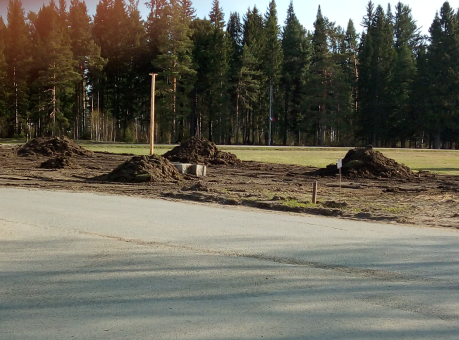 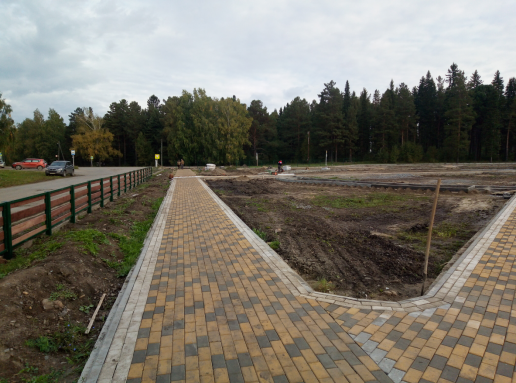 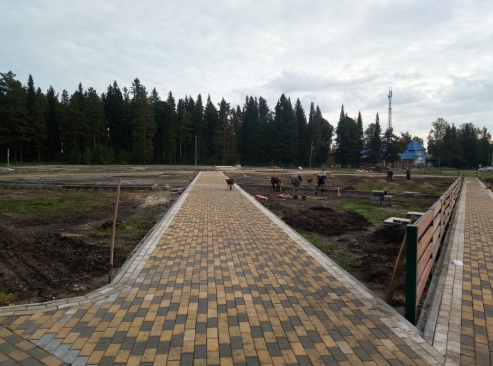